স্বাগত
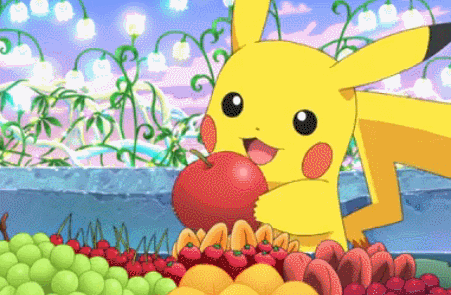 পরিচিতি
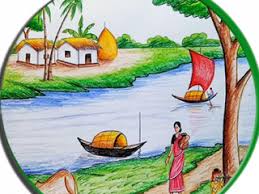 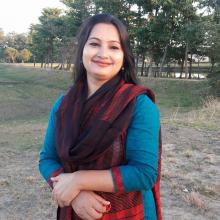 শ্রেণিঃ দ্বিতীয়
বিষয়ঃ পরিবেশ পরিচিতি সমাজ
 ও বিজ্ঞান
পাঠঃ খাদ্য ও পুষ্টি
পাঠ্যাংশঃ স্বাস্থ্যসম্মত খাবার
রোকসানা ইয়াসমিন
সহকারী শিক্ষক 
মল্লিকপুর মডেল সরকারি  প্রাথমিক বিদ্যালয়।
সুনামগঞ্জ সদর, সুনামগঞ্জ।
কুশল বিনিময়
কেমন আছ সবাই? 
 বলত… 
আজকে তোমরা কি খেয়েছ ?
কাল সারা দিন কি খেয়েছ?
এগুলোর মধ্যে প্রধান খাবার কি কি ?
বিষয়বস্তু আলোচনা
ভাত, রুটি এগুলো খেলে শরীরে শক্তি হয়। মাছ, মাংস,ডাল এসব খেলে আমাদের শরীর বেড়ে উঠে। তোমরা প্রতিদিন কিছু শাকসবজি ও ফল খাবে। এসব খেলে তোমরা রোগ মুক্ত থাকবে। এসবই ভিটামিন যুক্তখাবার। ডিম, দুধ ও অন্যান্য যেসব খাবার নিয়ে আলোচনা করা হলো, তার সবগুলোই স্বাস্থ্যসম্মত খাবার। মাছ, মাংস ডিম ইত্যাদি নোংরা পচা হলে খাবে না।
স্বাগত জানাই আজকের পাঠে...
আজকের পাঠঃ খাদ্য ও পুষ্টি
শিখনফলঃ এই পাঠ শেষে শিক্ষার্থীরা শিখবে…
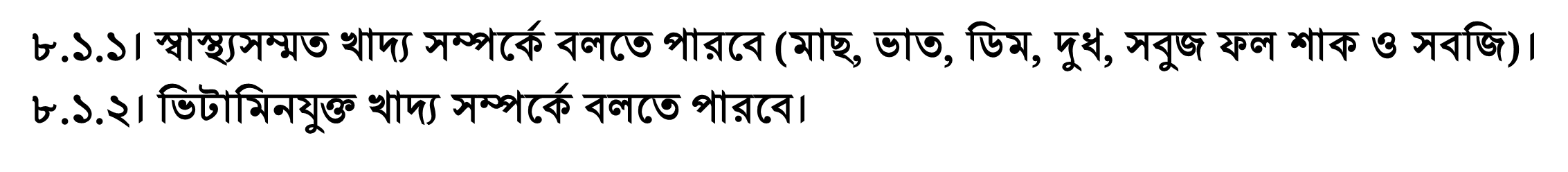 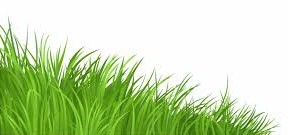 আমাদের আজকের পাঠ
স্বাস্থ্যসম্মত খাবার
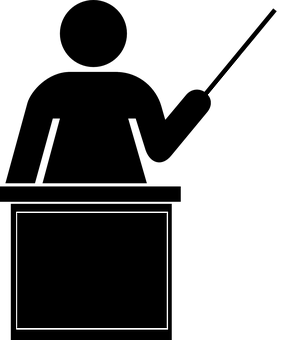 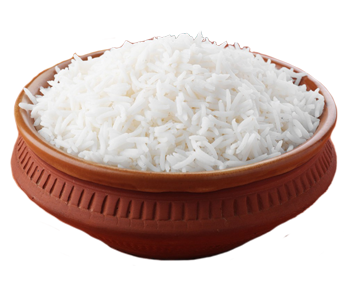 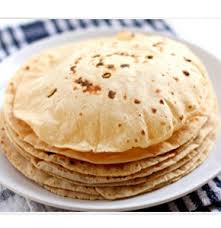 রুটি
ভাত
এগুলো খেলে  শরীরে কি হয় ?
উত্তরঃ শক্তি হয়।
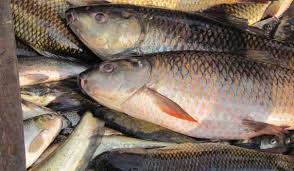 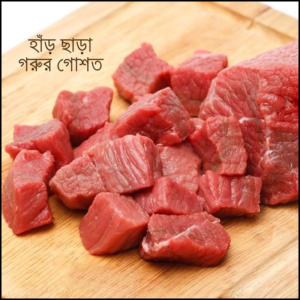 মাংস
মাছ
এগুলো খেলে শরীরে কি হয় ?
এগুলো খেলে শরীর বেড়ে উঠে।
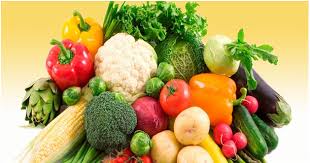 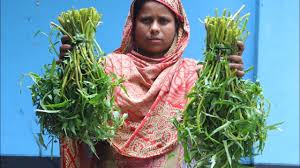 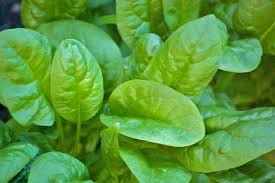 শাক
সবজি
এগুলো খেলে  শরীরে কেমন থাকে?
রোগমুক্ত ও সুস্থ্য থাকবে।
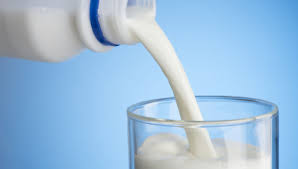 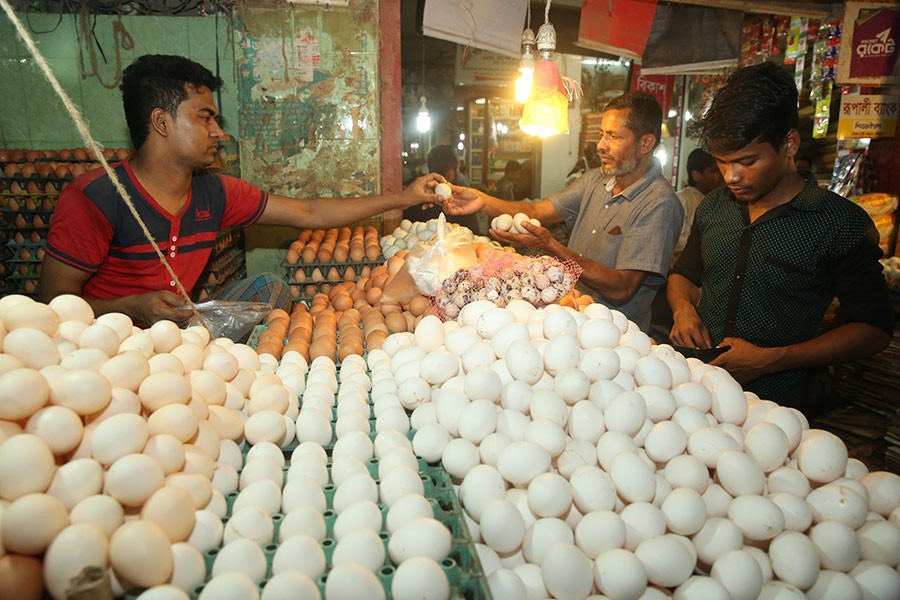 দুধ
ডিম
এগুলো কি ধরণের খাবার?
দুধ , ডিমসহ সবগুলো   স্বাস্থ্যসম্মত খাবার।
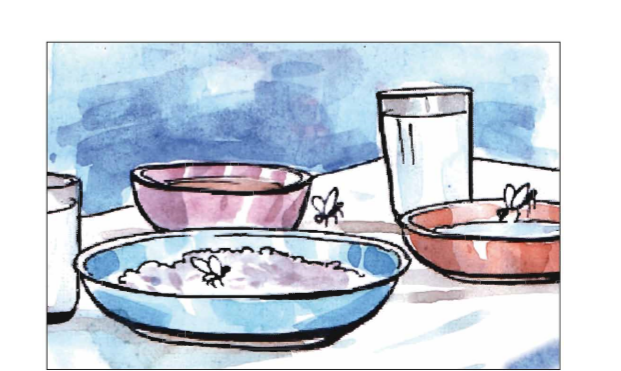 বলত এগুলো কি স্বাস্থ্যসম্মত খাবার?
পঁচা বাসি খাবার স্বাস্থ্যসম্মত নয়।
এসো দলে কাজ করি
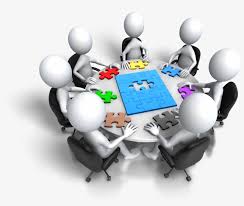 মূল্যায়ন
কোন কোন খাবার থেকে আমরা শক্তি পাই?
 কোন খাদ্য খেলে আমাদের শরীর বেড়ে উঠে? 
 কোন কোন খাদ্য আমাদের রোগের হাত থেকে বাঁচায়?
 কয়েকটি ভিটামিনযুক্ত খাবারের নাম বল?
বাড়ির কাজ
প্রতিদিনের খাবার থেকে একটি ভিটামিনযুক্ত ও স্বাস্থ্যসম্মত খাবারের তালিকা তৈরি আনবে।
প্রতিদিন সকালে ভাত খেয়ে স্কুলে  আসবে।
     ভালো থেকো সবাই।
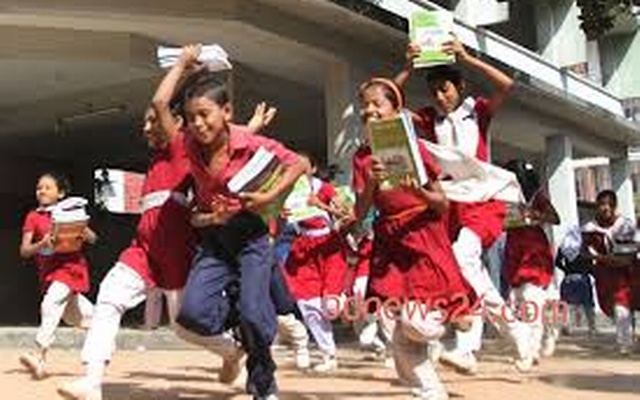 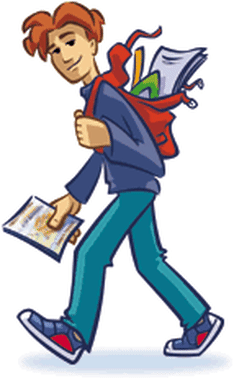